Les EU et le monde depuis 1945
Frise chronologique inspirée d’un extrait d’article « Entre retranchement et percées diplomatiques, la doctrine Obama à l’épreuve », Karim Bitar
 paru dans « L’année stratégique 2016 » aux éditions Armand Colin
Dans un livre rapidement devenu une référence, « Maximalist : América in the Worl from Truman to Obama »,  S. Sestanovich offre une lecture de la politique extérieure des EU fondé sur une typologie qui distingue les maximalistes (H Truman, JF Kennedy, Lyndon Johnson, R Reagan, GW Bush) des adeptes du retranchement. (D Eisenhower, R Nixon, J Carter, B Obama).
Les premiers croient en la possibilité de façonner le monde en utilisant l’outil militaire. Ils sont prêts à risquer la guerre, sont souvent interventionnistes et parfois unilatéralistes. 
Les seconds sont plus conscients des limites du hard power et des contraintes budgétaires. Ils optent pour le multilatéralisme et le « Nation-Building at Home ». 
Le maximalisme peut permettre d’engranger de grandes victoires  (R Reagan face à l’Union soviétique) ou de monumentales défaites (GW Bush et la guerre d’Irak). 
L’auteur introduit aussi une analyse cyclique : au-delà des différences de tempérament entre les présidents, les phases de maximalisme sont systématiquement suivies de période de repli. (Eisenhower après la guerre de Corée, Nixon après le Vietnam, Obama après l’Irak).
S. Sestanovich : professeur des relations internationales à Columbia, ancien conseiller des administrations Reagan et Clinton
Les Etats Unis et le monde depuis 1945 : repères chronologiques
Eisenhower
H Truman
Johnson
Obama
JFK
Nixon
Ford
Carter
Reagan
Bush
Bush Jr
Clinton
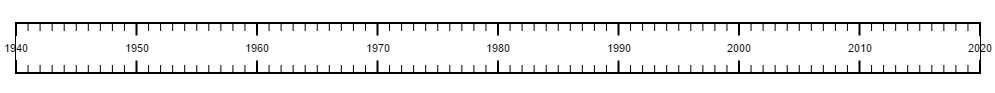 Guerre de Corée
Guerre du Vietnam
Guerre du Golfe
Guerre 
en Irak
Retrait des troupes d’ Irak et Afg
Révolution 
en Iran
Euromissiles
Rapprochement avec l’Iran et Cuba
Crise de Cuba
11 sept
Fin de l’URSS
Lutte contre le communisme et l’influence soviétique
Lutte contre le terrorisme
Evénements
Périodes
Présidence
Cycles (selon S.Sestanovich)
Maximalisme
Gu.  de C
Intervention militaire
H Truman
Lutte contre « le mal »
Démocrate
Retranchement
Pression diplomatique
Cr de C
Eisenhw
Intervention triomphante
Rév. Iran
Tournant diplomatique
Républicain
Intervention désastreuse
Retrait
Apaisement dipl.
Les Etats Unis et le monde depuis 1945 : repères chronologiques
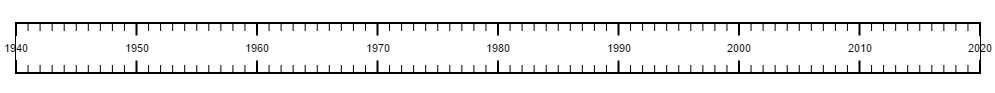 Evénements
Périodes
Présidence
Cycles (selon S.Sestanovich)